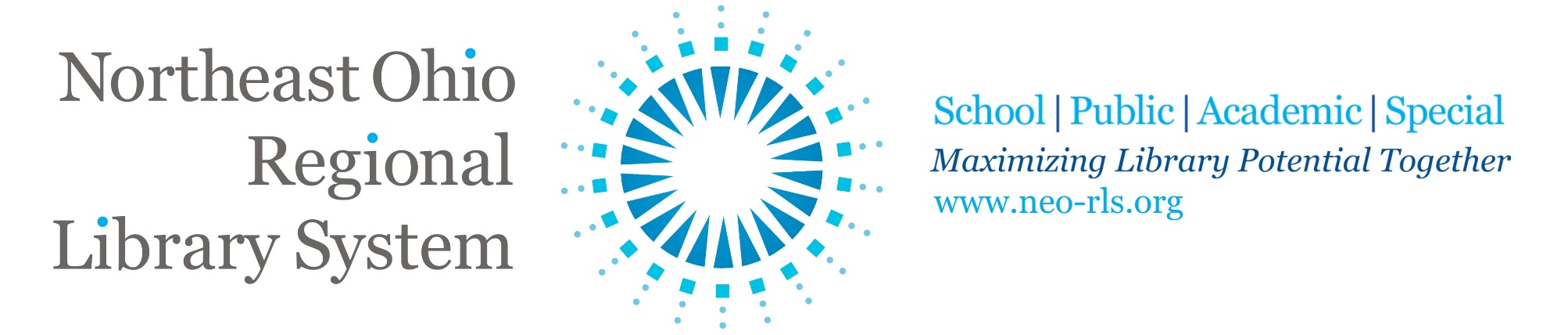 NEO-RLS Committees
Betsy Lantz, Executive Director
Debbie Blair, Fiscal Officer
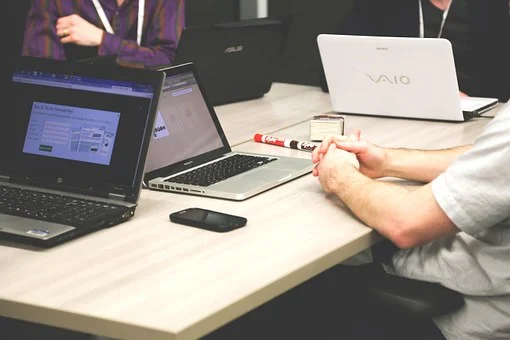 Committees meet per the posted Board Calendar and must meet in-person

Committee meetings are generally held at 9:30 a.m. before the Full Board meetings or 1:30 p.m. after Full Board meetings

Committee meetings last 1-1.5 hours

Most Committees meet two times per year except Finance and Personnel which meet 4 and 3 respectively
Committee
Meetings
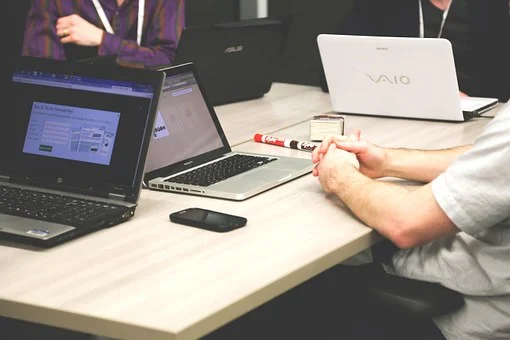 Additional committee meetings may be called as needed

Agendas and Committee packets are sent out to Chair for approval two weeks in advance

Committee packets are sent to members one week in advance

Minutes for committee meetings must be kept per Bylaws and Ohio Sunshine Laws

Motions coming to the Board from Committees do not need a second
Committee
Meetings
As a Committee member
Regular Committee attendance and participation
Note meeting dates on calendar
Review packet in advance of meeting
Let Chair know if unable to attend
Ask questions and provide input
Your Leadership
Responsibilities
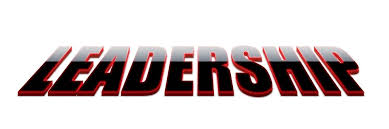 [Speaker Notes: As Committee member you have the same responsibilities as a Board member in terms of reviewing guiding documents, regular attendance and participation.

Our Committees are working groups with deliverables for the year in many instances.  Your active engagement and participation is critical to moving the work forward.]
As a Committee Chair
Meet with Executive Director prior to first meeting
Reach out to your Committee members
Review packet in advance and note questions, 
    changes needed
Assign someone to take minutes
Take recommendations to the Board
Serve as a bridge (Past Chair) to the next Chair
Your Leadership
Responsibilities
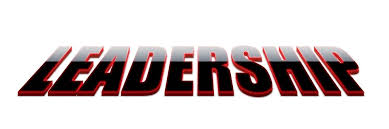 [Speaker Notes: If you agree to serve as a Committee Chair it is expected that you will communicate with your members, review materials ahead of time and discuss any questions or changes with the Executive Director or Fiscal Officer.

Someone needs to take minutes at Committee meetings and you may assign someone ahead of time or ask for volunteers.

Committee Chairs help ensure that the work of the group is progressing. Recommendations from the Committees are taken to the Board and do not need a second when being considered by the Board prior to discussion and voting.]
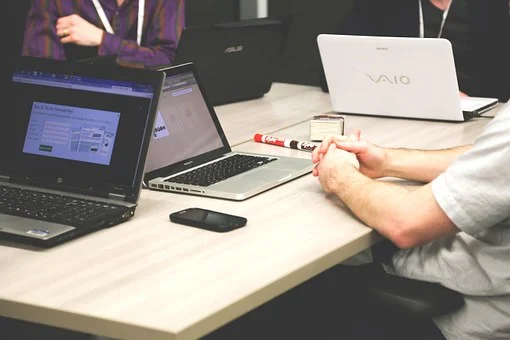 The Finance Committee serves as a resource to the Executive Director and Fiscal Officer in the areas of financial and budgetary matters.  It is the Executive Director’s and Fiscal Officer’s responsibility to monitor the budget and alert the Committee and Board to potential problems.  The Committee will ensure that NEO-RLS’s goals are met through the best possible application of the available funds.




The Finance Committee is chaired by the Vice President/President-Elect.
Finance
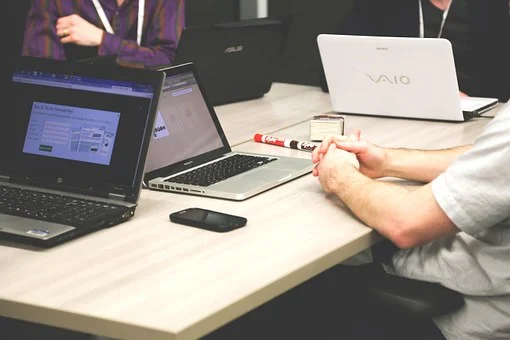 Work in 2021-2022 includes:

Consideration of new revenue streams
Set dues and fees for 2022-2023
Set cost of future Salary Survey results for purchase
Continued consideration of office space
Finance
[Speaker Notes: CJ Lynce, as Vice President/President-Elect, chaired this Committee last year.

The Committee spends the bulk of their time working on budget review and approval which includes the assessment of fees and dues, overall benefit to members, deficit reduction proposals and examining the cessation of services based on cost effectiveness among other factors.  The Committee also looks at ideas for revenue generation and meets annually with Personnel to consider staff wages and increases.]
Actively recruit volunteers 
Create and maintain rosters
Set up distribution lists and SharePoint sites
Schedule and attend meetings
Connect new Chairs with past Chairs
Meet with Chairs individually as needed
NEO-RLS Staff 
Responsibilities
Alert Chairs to potential issues/ideas for discussion
Prepare recommendations for review and consideration
Prepare agendas and packet information
Distribute packets in a timely manner to Chairs and then to members after approval
Provide relevant information as requested (e.g. analytics, financial reports, etc.
Maintain minutes as needed
Follow up with creation and/or revision of deliverables
NEO-RLS Staff 
Responsibilities